ID:
Titel des Posters
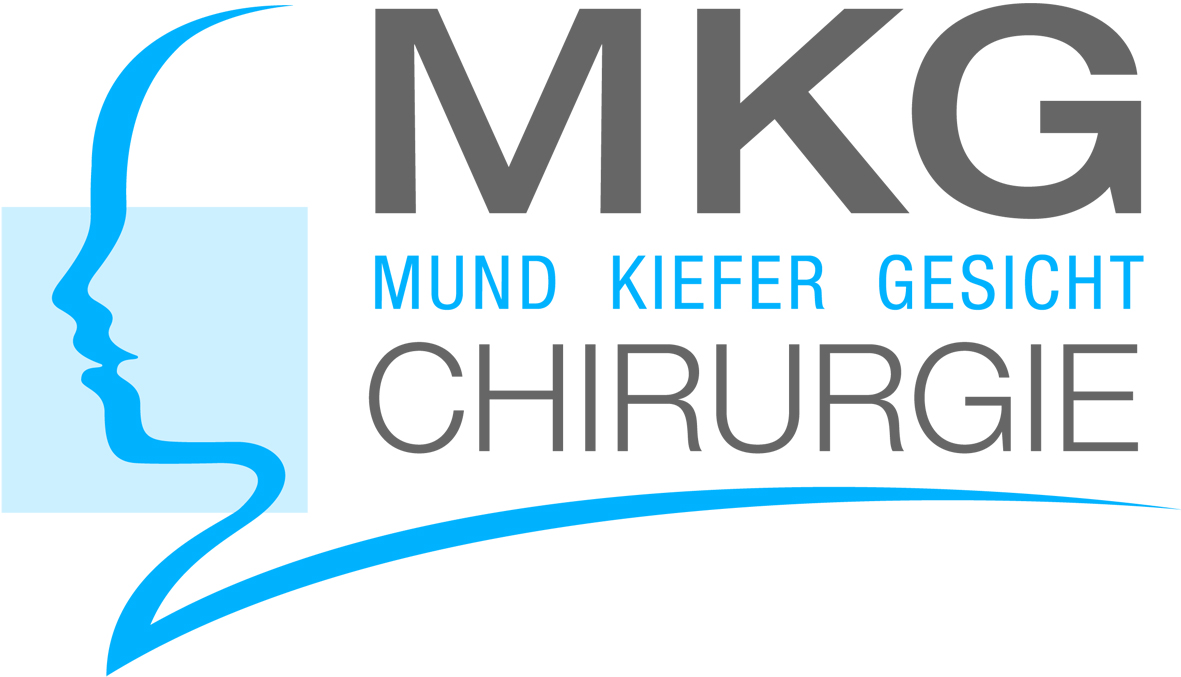 ggf. Logo 
der Einrichtung
Autor 1, Autor 2
1 Abteilung , 2 Abteilung
EINLEITUNG:
Textkörper 1
MATERIAL UND METHODEN:
Textkörper 2
ERGEBNISSE:
Textkörper 3
DISKUSSION:
Textkörper 4
SCHLUSSFOLGERUNG:
Textkörper 4
Korrespondenz: 	Prof. Dr. Dr. Max Mustermann, Mund-, Kiefer- und Gesichtschirurgie der Musteruniversitätsmedizin, 
				Musterstraße 2, 12345 Musterhausen, Email: Max.Mustermann@universitätsmedizin.de